STAGES OF  THE INTELLECTUAL TEAM CONTEST –Student Energy Challenge 2019
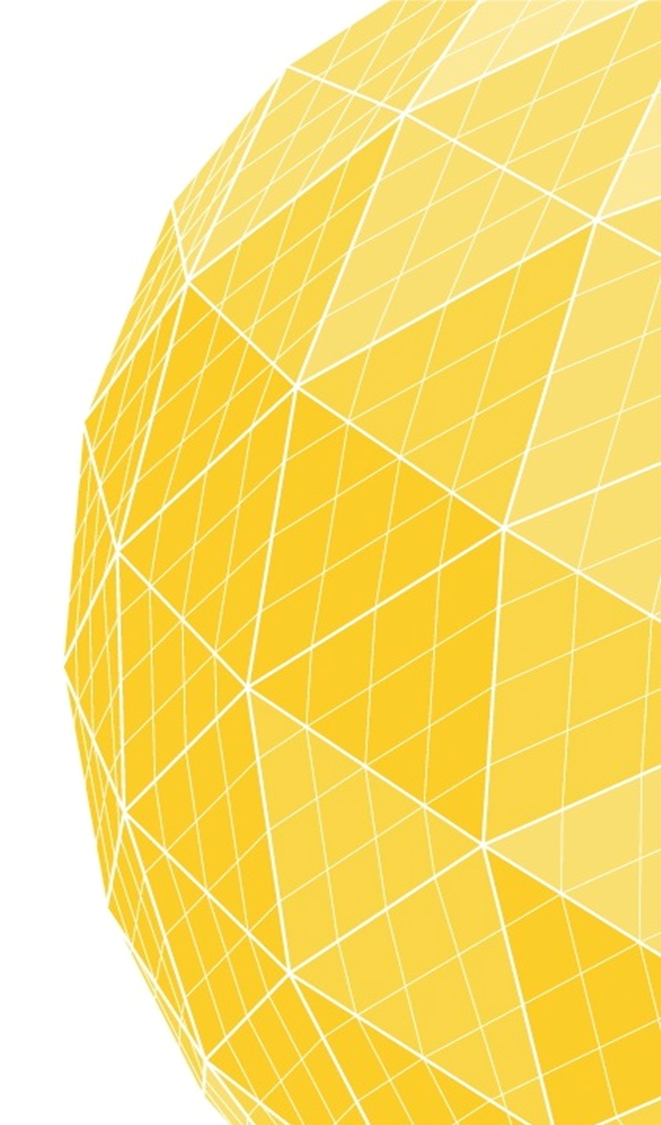 Contest to be announced in social media 
(from Feb 18, 2019)
Invitation letters to be circulated to universities of Kazakhstan
 (before Feb 18, 2019)
1 stage
Pick 3-5 people for the team, specify the supervisor and mentor (if available), provide a creative
title (March 2019)
Register your team at 
www.kazenergyforum.com
(before March 31, 2019)
2 stage
Record a video summary for the entire team and send it to organizers 
(before May 2, 2019)
Receive a confirmation within 3 days from registration
(before April 3, 2019)
3 stage
12  teams to continue preparing their project passports  
(from June 1 to July 22, 2019)
Once video summaries have been scored, Organizers are to select and publish 12 teams on the Association’s website (before May 31, 2019)
12 teams to participate in in critical thinking skills training Shell NXplorer  in Astana
(July 1-2, 2019)
12 teams to submit project passports in three languages to the Organizer for review (before July 22, 2019)
Organizers encourage the 12 teams to start looking for potential suppliers to aid in preparing video presentations of projects in accordance with the guidelines (see Annex 6).
4 stage
After an expert opinion has been issued, organizers will draw up a ranked list and select 8 teams.  Invitations circulated to 8 teams (semifinalists) to submit their projects to final critical review by jury.
(Aug 14 , 2019)
8 teams to start creating a video presentation which is to be submitted to the Organizer 
(before Sept 15, 2019)
Organizers to make sure expert evaluation is done on 12 projects within 15 calendar days
(before Aug 8, 2019)
Meanwhile, teams are to prepare an oral presentation and pitch
5 stage
8 teams to participate in the Create Effective Presentation webinar 

(Sept 16, 2019)
8 teams to submit their project to final critical review by jury members  (time limit −15 min) 
(Sept 26, 2019.
Captains of finalist teams to face final critical review by jury in an elevator pitch style (time limit – 3 min.) 

(Sept 27, 2019)
Organizers to send passports and expert opinions on 8 projects to jury members for acquaintance
(before Sept 12, 2019)
6 stage